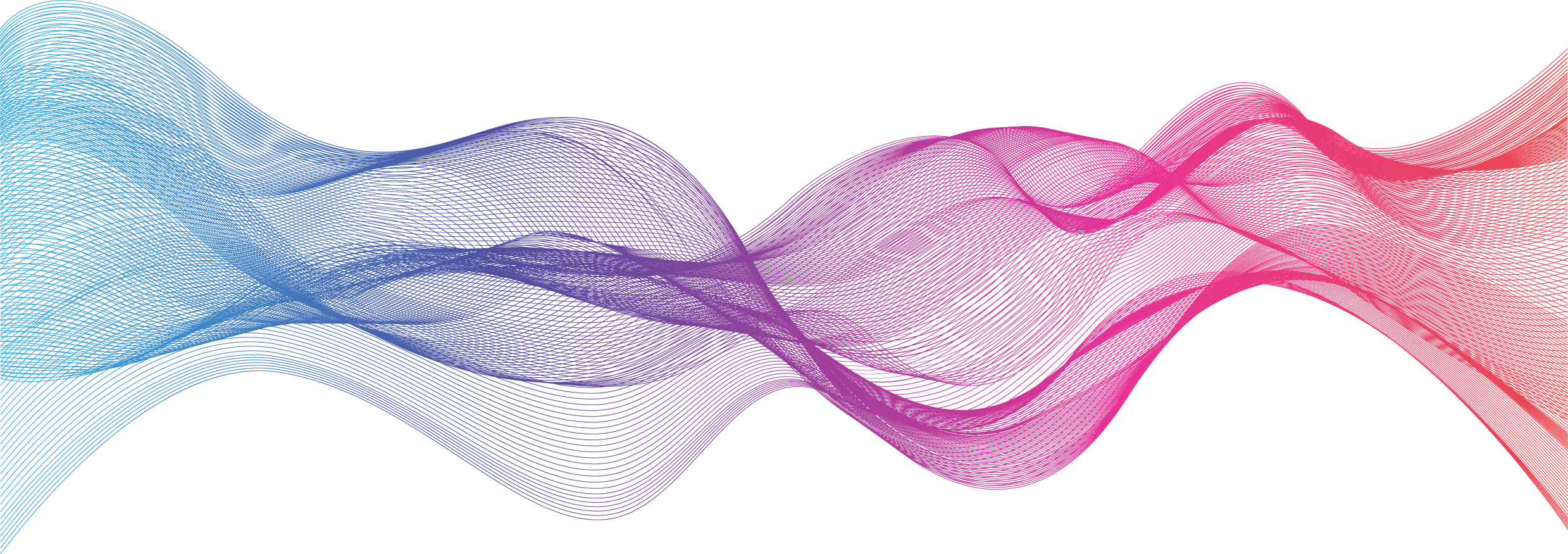 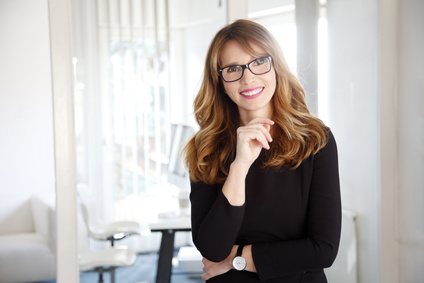 Gislaine ALLANSON
Titulo do trabalho
Objetivo
Qualificações
Administração 
Gerência de projetos 
Contabilidade
Gestão do orçamento 
Google Adwords
Lorem ipsum dolor sit amet, consectetur adipiscing elit. Morbi tristique sapien nec nulla rutrum imperdiet. Nullam faucibus augue id velit luctus maximus. Interdum et malesuada fames ac ante ipsum primis in faucibus.

Etiam bibendum, ante nec luctus posuere, odio enim semper tortor, id eleifend mi ante vitae ex. Sed molestie varius erat a aliquet.
Experiência profissional
CARGO EXERCIDO 
Lorem ipsum dolor sit amet, consectetur adipiscing elit. Morbi tristique sapien.
CARGO EXERCIDO 
Lorem ipsum dolor sit amet, consectetur adipiscing elit. Morbi tristique sapien.
CARGO EXERCIDO 
Lorem ipsum dolor sit amet, consectetur adipiscing elit. Morbi tristique sapien.
CARGO EXERCIDO 
Lorem ipsum dolor sit amet, consectetur adipiscing elit. Morbi tristique sapien.
Empresa
Empresa
Empresa
Empresa
2005
2006
2007
2008
2009
2010
2011
2012
2013
2014
2015
2016
Formação
Personalidade
criativo
líder
responsável
sério
eficiente
organizado
GRAU   Universidade
Lorem ipsum dolor sit amet, consectetur adipiscing elit.
2003-2005
GRAU   Universidade
Lorem ipsum dolor sit amet, consectetur adipiscing elit.
12 Street Name
Lisboa
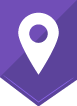 1999-2003
GRAU   Universidade
Lorem ipsum dolor sit amet, consectetur adipiscing elit.
1998-1999
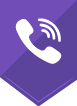 000 111 333
Contato
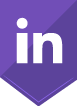 gallanson
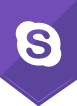 gislaine2016
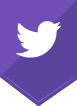 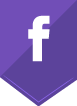